Здоровое питание
Рычкова Надежда Викторовна
учитель начальных классов 
Лицей естественных наук
Дают человеку энергию
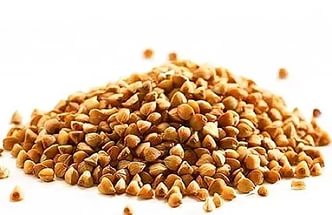 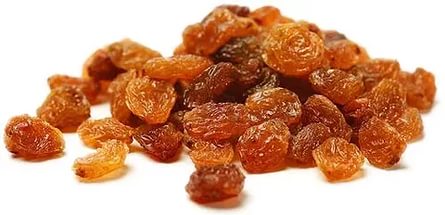 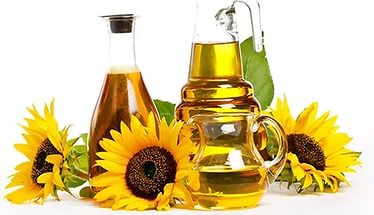 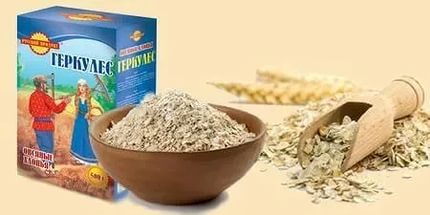 Дают человеку силу
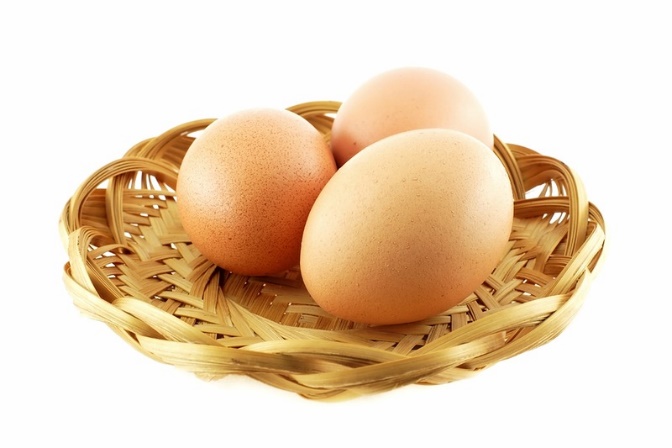 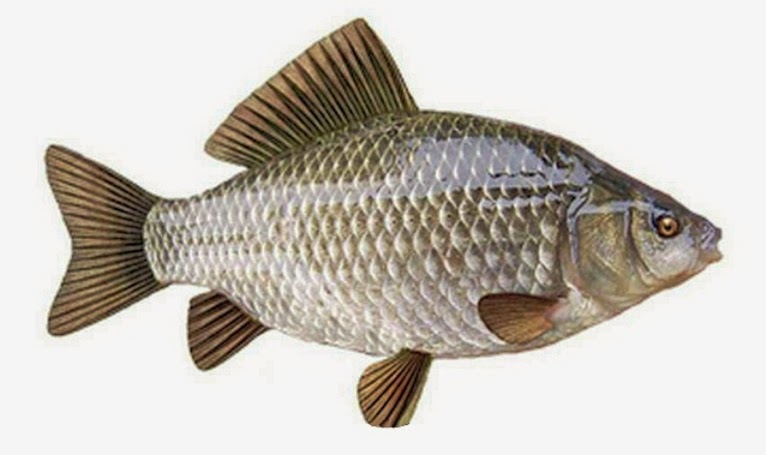 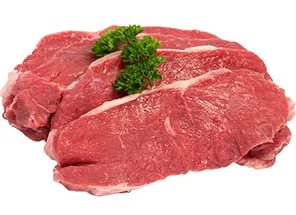 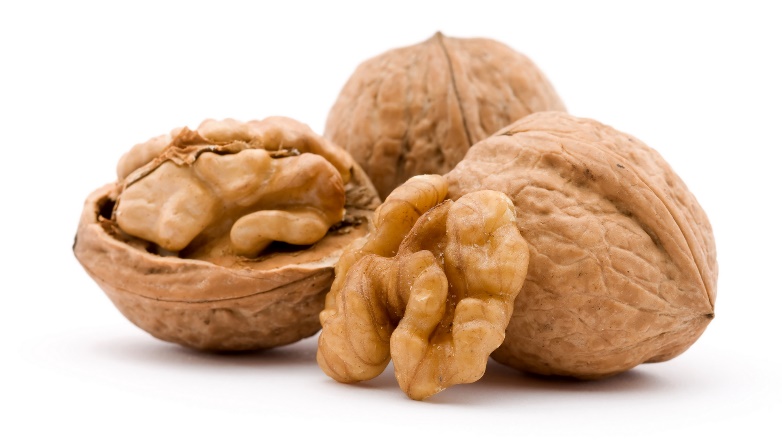 Помогают расти и развиваться
Завтрак
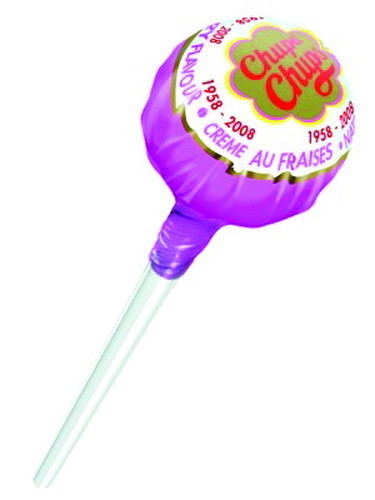 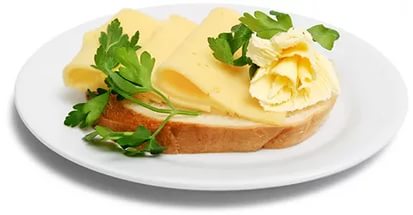 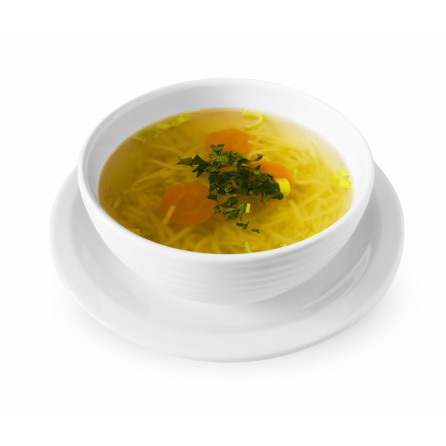 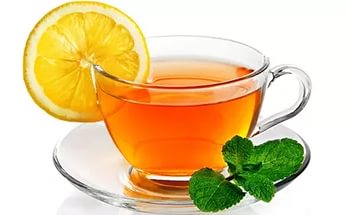 Как сделать кашу вкусной
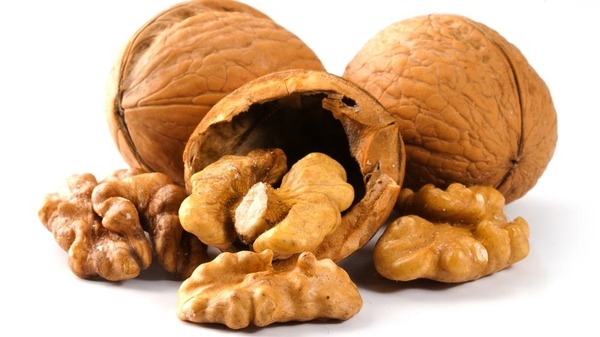 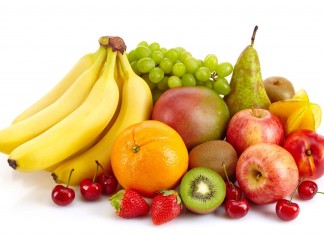 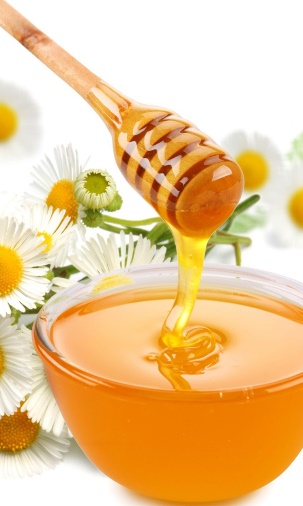 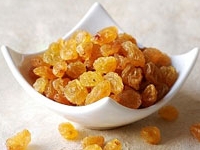 Обед
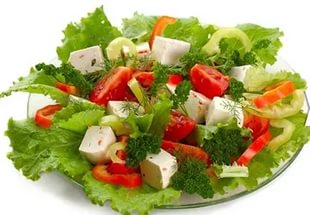 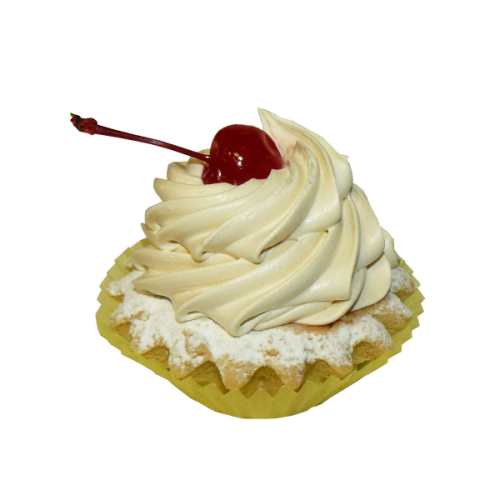 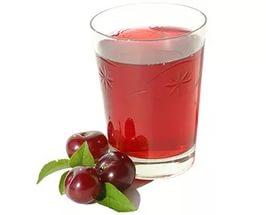 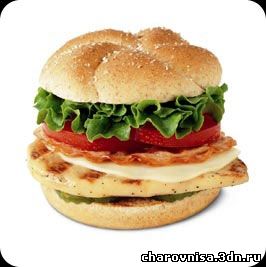 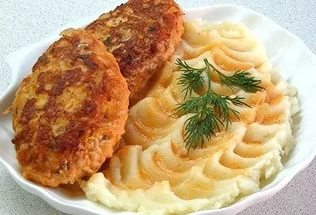 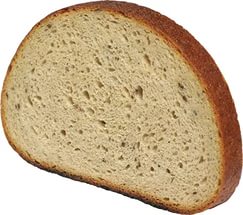 В каком порядке съедают обед?
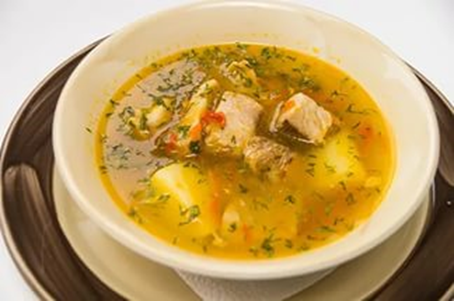 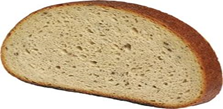 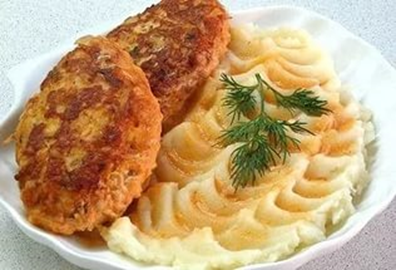 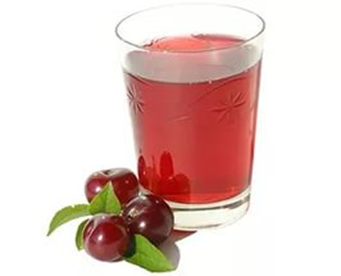 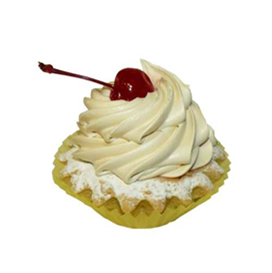 Полдник
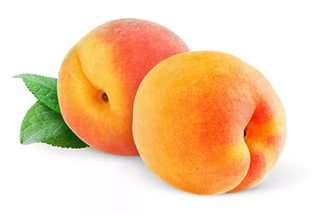 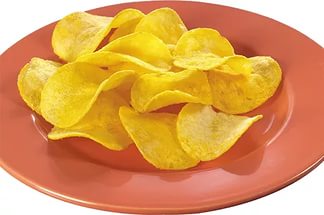 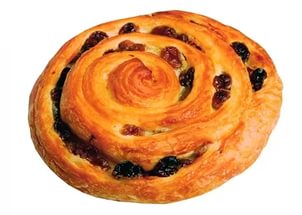 Ужин
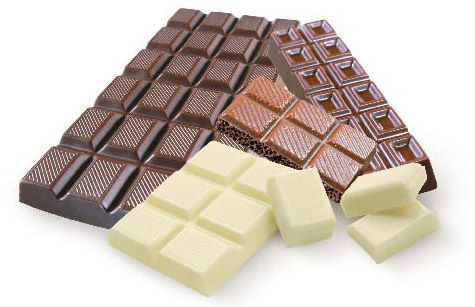 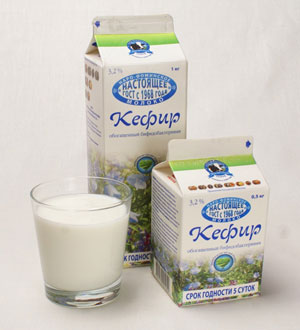 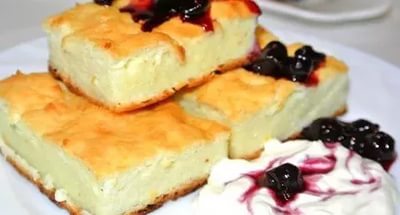 Проверь себя
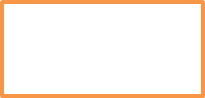 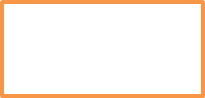 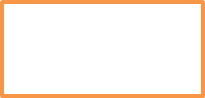 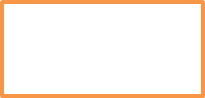 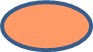 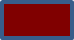 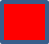 Я желаю вам, ребята, 
Быть здоровыми всегда, 
Но добиться результата
Невозможно без труда.
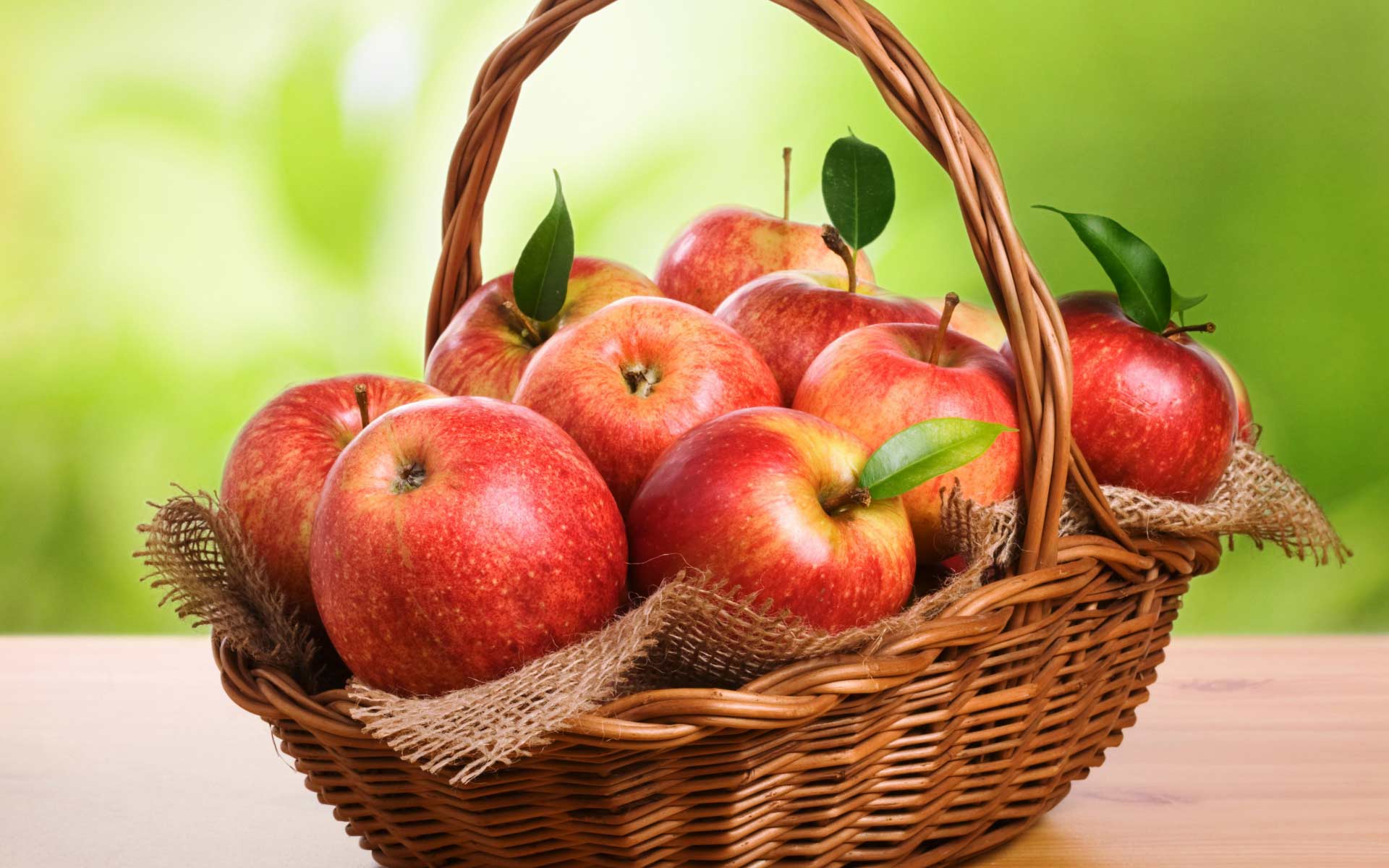 СПАСИБО ЗА УРОК!